ПОДАТОК НА ПРИБУТОК ПІДПРИЄМСТВ
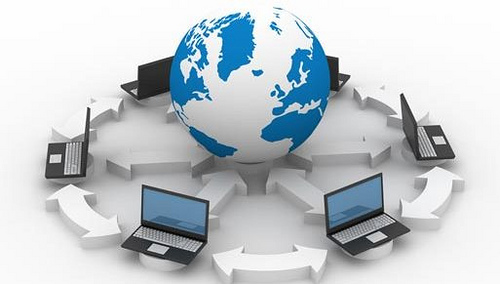 Викладач:к.е.н. Тітенко З.М.
1
Податок на прибуток
підприємств - це прямий податок, що стягується з прибутку організації.

Загальнодержавний податок в Україні.
Законом України  Про внесення змін до Бюджетного кодексу України щодо реформи міжбюджетних відносин № 79-VIII від 28.12.2014 р. передбачено розщеплення податку на прибуток.
90% податку на прибуток зараховується до Державного бюджету;
10% - до місцевих бюджетів.
Рис. 2 Динаміка сплати податку на прибуток
ПЛАТНИКАМИ ПОДАТКУ Є:
резеденти
нерезеденти
СТАВКИ ПОДАТКУ НА ПРИБУТОК: 
18% від прибутку – базова (основна) ставка (п. 136.1 ПКУ); 
3% від доходу – для страховиків (загальне страхування); 
0% від доходу – для страховиків (страхування життя, медичне страхування, пенсійне страхування).
Одними з критеріїв отримання пільгового статусу платника податку за такою ставкою є:
річний дохід ≤ 3 млн. грн;
2) розмір зарплати кожного працівника ≥ 2 МЗП (= 8346 грн у 2019 р.).
Даний податок мають утримувати та сплачувати навіть неплатники  податку на прибуток ( разі сплати доходу нерезеденту):
Юрособи, що є платниками єдиного податку (п. 297.5 ПКУ, 108.05 ЗІР);
Неприбуткові організації (роз’яснення ДФС у 102.04 ЗІР);
Фізособи-резиденти (102.18 ЗІР; лист ДФС від 24.02.2017 р. № 2707/Г/99-9915-02-02-14).
Таблиця.1
 Алгоритм розрахунку податку на прибуток
Таблиця.2
 Платники податку, що ведуть і не ведуть розрахунок податкових різниць
Декларацію з податку на прибуток  платники подають:
ті, в кого за минулий звітний період (рік) обсяг доходів перевищив 40 млн грн, подають звітність щоквартально;
2) ті ж, в кого обсяг доходів був меншим, та новостворені платники податку (в тому числі ті, що перейшли з єдиного податку), подають звітність раз за рік.
Дякую за увагу